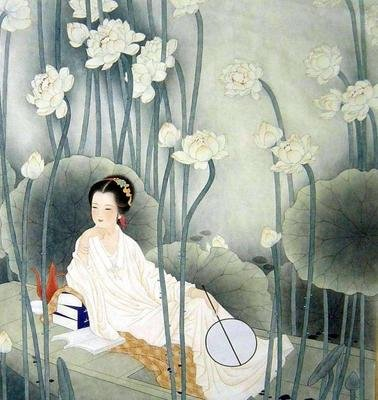 声声慢
李清照（宋）
学习目标
1.疏通词义，理清思路，感受李清照婉约的词风；
2.把握词人的思想情怀，体会用语精美、浅俗、清新的艺术特色；
1、本词的词眼是哪一个字？它包含了怎样的丰富内涵？
2、.这首词开头三句在语言运用上有什么特色？抒发了词人心中哪些清愁哀怨？
3、结合全词，说说如何理解“三杯两盏淡酒”一句中的“淡”字。
4、“雁过也，正伤心，却是旧时相识”，“旧时相识”怎样理解？“雁”触动了词人怎样的情思？
5、“满地黄花堆积，憔悴损，如今有谁堪摘”流露出词人怎样的情感？请简要分析。
6、“梧桐更兼细雨，到黄昏、点点滴滴”渲染了怎样的气氛？这对词人抒发感情起到了什么作用？
7、古人写“愁”多化抽象为形象，如李白有“抽刀断水水更流，举杯销愁愁更愁”，李煜有“问君能有几多愁，恰似一江春水向东流”，李清照也有“只恐双溪舴艋舟，载不动，许多愁”，而《声声慢》的结尾为什么不将“愁”形象化地表现出来？
预习
声声慢
任务活动一　诵读全词，理解大意
(一)诵读词韵
   诵读全词，用“/”划分朗读节奏，用“　　”标出韵脚字。
寻寻 觅觅，冷冷 清清，凄凄 惨惨 戚戚。乍暖 还寒 时候，最难 将息。三杯
两盏 淡酒，怎敌他、晚来 风急！雁过也，正 伤心，却是 旧时 相识。　　满地 黄
花 堆积，憔悴 损，如今 有谁 堪摘？守着 窗儿，独自 怎生得黑！梧桐 更兼 细雨，
到 黄昏、点点 滴滴。这 次第，怎一个 愁字 了得！
/
/
/
/
/
/
/
/
/
/
/
/
/
/
/
/
/
/
/
/
/
/
/
/
/
/
/
点拨：该词押的全是入声韵，入声的急而短的特点与全词表达的愁怨之情相切相合。
（二）赏析探讨
1.本词的词眼是哪一个字？它包含了怎样的丰富内涵？
愁。这种“愁”，除了悲欢离合、春忧秋愁一类私愁外，更有颠沛之苦、丧夫之痛、亡国之恨。
2.这首词开头三句在语言运用上有什么特色？
抒发了词人心中哪些清愁哀怨？
(1)开头三句运用七组叠字，声情并茂，淋漓尽致地抒发了词人心中的清愁哀怨，奠定了全词哀伤愁苦的基调。
  (2)“寻寻觅觅”写词人内心的空虚，若有所失；“冷冷清清”写词人处境的孤独，形单影只，无人相伴；“凄凄惨惨戚戚”则极言词人的心情之悲怆。
3、结合全词，说说如何理解“三杯两盏淡酒”一句中的“淡”字。
酒性依旧是烈的，只是因为词人的愁太重了，酒入愁肠愁更愁，满心都是愁，致使酒力压不住心愁，自然就觉得酒味淡了。一个“淡”字，表明词人晚年的境况是何等的凄凉，心境是何等的凄苦。
4、“雁过也，正伤心，却是旧时相识”，“旧时相识”
怎样理解？“雁”触动了词人怎样的情思？
“雁过也”中的“雁”，是南来秋雁，正是往昔在北方常常见到的，所以说“旧时相识”。“雁”是信使，它让词人回想起当年和丈夫鸿雁传书的日子，更增添了词人心中的无限凄凉。如今，丈夫已逝，谁再给她捎信？她又捎信给谁呢？睹物思人，雁是人非，更感绝望和悲哀。
5.“满地黄花堆积，憔悴损，如今有谁堪摘”流露出词人怎样的情感？请简要分析。
“满地黄花堆积”是指菊花盛开。“憔悴损”是指自己因忧伤而憔悴瘦损。由于自己无心看花，虽值菊堆满地，却不想去摘它赏它。虽然人不摘花，花也当自萎；及花儿已损，则更不堪摘了。这里既写出了词人无心摘花的郁闷，又透露出词人惜花将谢的情怀。
6.“梧桐更兼细雨，到黄昏、点点滴滴”渲染了怎样的气氛？这对词人抒发感情起到了什么作用？
(1)梧桐是哀愁的象征；秋雨绵绵，落在叶上，打在心上，雨也是哀伤、愁思的象征。这几句渲染了满目凄凉、满耳苦雨声的凄苦的气氛。
    (2)作用：这样的气氛恰好和词人孤苦凄凉的心情融为一体，对词人抒发感情起到了很好的媒介作用。
7.古人写“愁”多化抽象为形象，如李白有“抽刀断水水更流，举杯销愁愁更愁”，李煜有“问君能有几多愁，恰似一江春水向东流”，李清照也有“只恐双溪舴艋舟，载不动，许多愁”，而《声声慢》的结尾为什么不将“愁”形象化地表现出来？
独辟蹊径，不言愁如何多，却化多为少，只说自己思绪纷繁复杂，仅用一个“愁”字如何概括得尽，又不说明于一个“愁”字之外更有什么心情，即戛然而止，仿佛不了了之。表面上有“欲说还休”之势，实际上已倾泻无遗，淋漓尽致了，巧妙又不落俗套。
体会意象
淡酒：词人早起饮酒，欲以酒暖身，借酒消愁，可三杯两盏，喝不暖身心。“淡”字反映了词人晚年的乏味生活。酒淡而愁浓，淡酒也是词人孤冷忧愁的化身。
急风：气候寒暖不定，天气变化无常，秋天晓风逼人。心境凄凉，再叠加了身体的寒冷，冷意更甚。
秋雁：凄厉的雁声入耳。“云中谁寄锦书来？雁字回时，月满西楼。”丈夫不在人世，鸿雁飞过，令词人生出离群丧偶之感。
残菊：地上黄花堆积，枝头黄花憔悴，无人摘取。正如衰老孤苦的词人，落魄无依，浸透了词人的孤独伤悲。
梧桐细雨：黄昏时分，细雨蒙蒙，敏感的词人听着窗外梧桐叶上落下的点滴雨声，苦守孤凄的岁月。
黄昏：一个快活、有活力的人，是嫌白天太短，而词人守窗盼“黑”，可见孤苦难耐，度日如年。
任务活动二　比较异同，拓展阅读
1.对比阅读李清照的《声声慢》和李煜的《虞美人》，思考后面的问题。
虞美人
李　煜
春花秋月何时了？往事知多少。小楼昨夜又东风，故国不堪回首月明中。　　雕栏玉砌应犹在，只是朱颜改。问君能有几多愁？恰似一江春水向东流。
这两首词分别选取了哪些意象，它们的意象各有什么特点？虽然都表达愁苦的心情，有什么不同？
这两首词分别选取了哪些意象，它们的意象各有什么特点？虽然都表达愁苦的心情，有什么不同？
①《声声慢》意象：淡酒、急风、过雁、黄花、梧桐、细雨。特点：凄苦落寞。
②《虞美人》意象：春花秋月、小楼、东风、明月、雕栏玉砌、一江春水。特点：愉快华美。

  《声声慢》用悲景写悲情，景越悲，情越悲，相同意象的叠加使悲伤的感情表达得淋漓尽致。《虞美人》用乐景衬哀情，反差越大，对比越悬殊，悲伤的感情表达得越充分。可见，不同的意象、不同的表现手法，可以达到异曲同工之妙。
THANKS